Who are the unemployed?
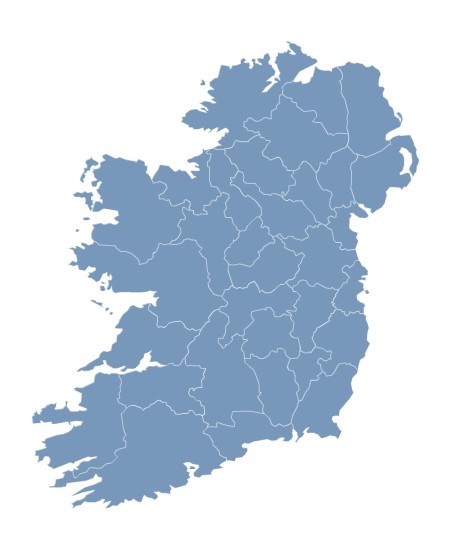 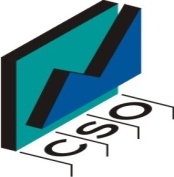 Background – main recent trends
Duration of unemployment
Duration of unemployment - contd
Who are the unemployed?
Who are the unemployed? -  contd.
Who are the unemployed? – Age profile
Figure 7 - Share of unemployed persons by age category – Q1 2008 and Q1 2012
Who are the unemployed? – Focus on youth
Where are the unemployed?
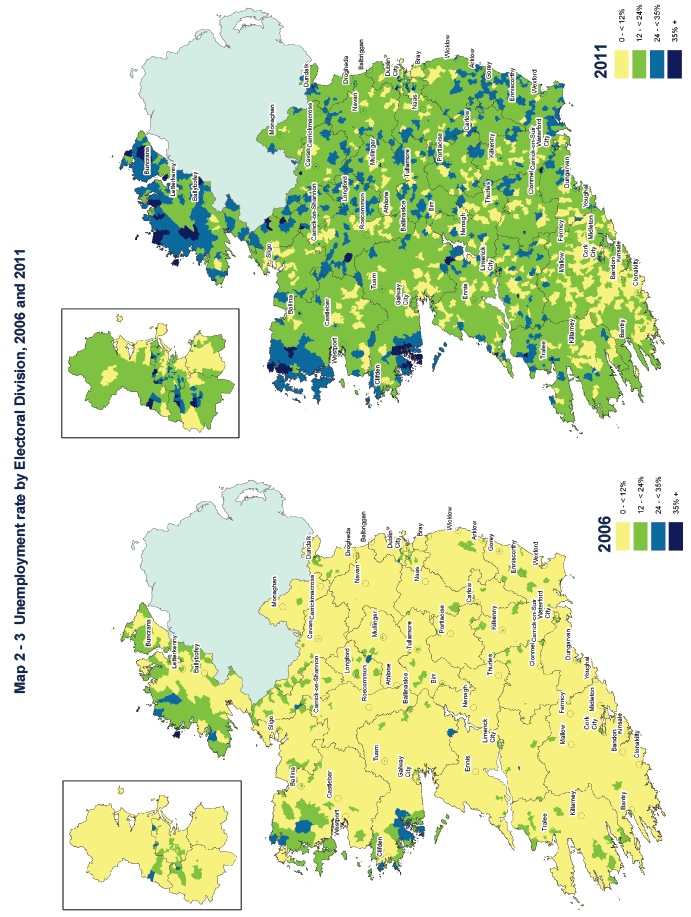 Figure 9 – Unemployment rates by Electoral Division, 2006 and 2011
Take a closer look
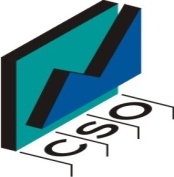 www.cso.ie
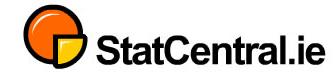